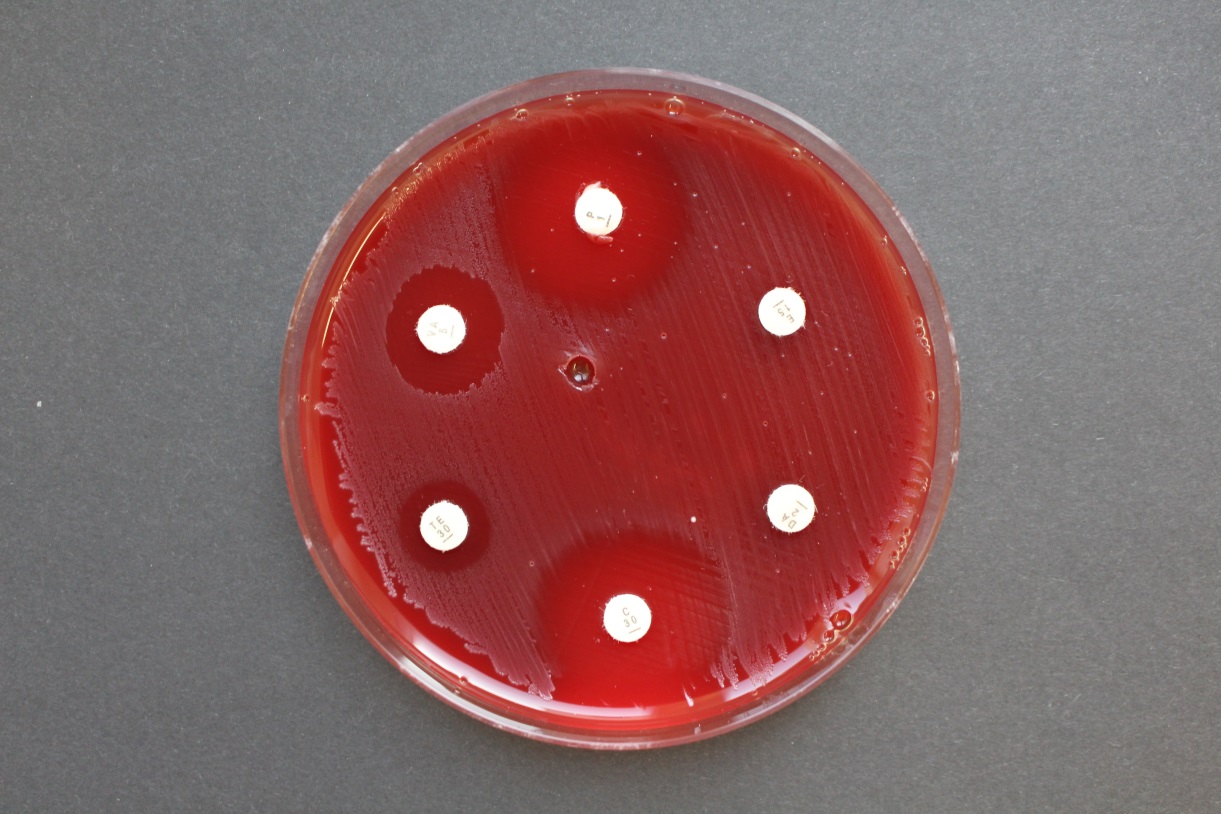 Susceptibility to antibiotics
Disc diffusion susceptibility testing for streptococci